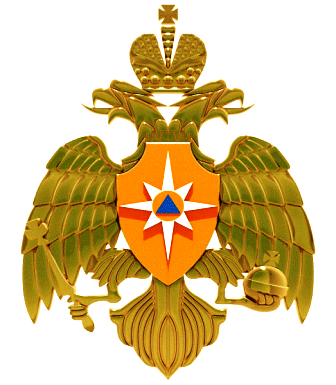 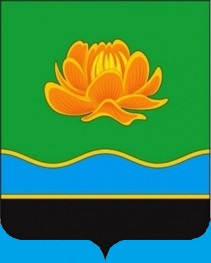 ПАСПОРТ
Единой дежурно-диспетчерской службы
 Мысковского городского округа
Кемеровской области – Кузбасса
РУКОВОДСТВО МЫСКОВСКОГО ГОРОДСКОГО ОКРУГА И ЕДДС
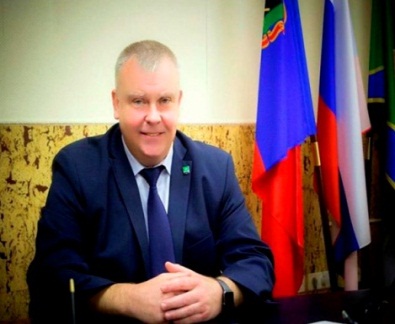 Глава Администрации Мысковского городского округа - председатель КЧС и ОПБ Мысковского городского округа
Тимофеев Евгений Владимирович
тел: 8 (38474) 2-25-96
Начальник отдела по делам ГО и ЧС и работе с правоохранительными органами администрации 
Мысковского городского округа
Колмыков Сергей Вячеславович
 тел: 8 (38474) 2-10-22
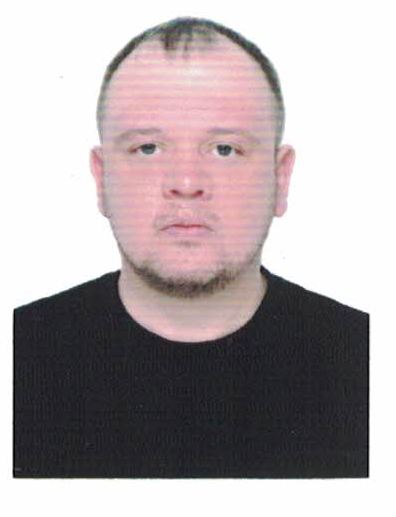 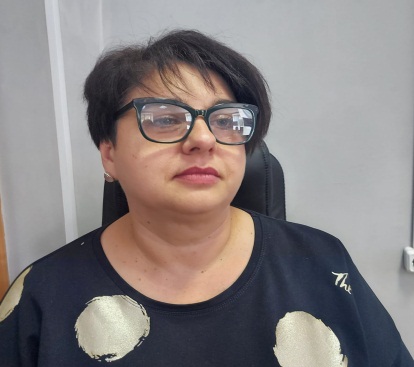 Начальник ЕДДС Мысковского городского округа
Полевик Ирина Валентиновна 
 тел: 8 (38474) 2-45-25
2
КРАТКАЯ  ХАРАКТЕРИСТИКА МЫСКОВСКОГО ГОРОДСКОГО ОКРУГА
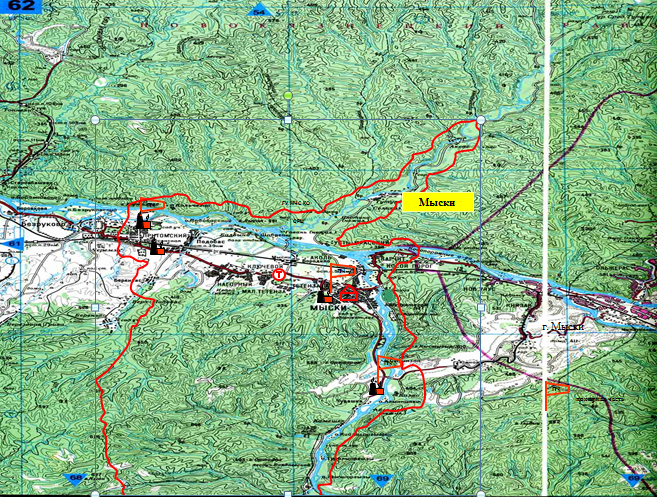 Потенциально опасные объекты: химически опасных – 0;
взрывопожароопасных – 7
Социально значимые объекты/в том числе с круглосуточным пребыванием людей: 
 общеобразовательные школы – 10;
 дома культуры– 3;
 детские сады – 15;
соц.объекты – 2 (ГБУ "Мысковский детский дом-интернат для детей с ментальными нарушениями",  МКУ «Социально-реабилитационный центр для н/летних»);
 учреждения здравоохранения – 1/1,
из них:
больница областного подчинения – 1;
прочих – 1 (ФБУ  Центр реабилитации  ФСС РФ "Топаз").
 музеи – 1;
 кинотеатры – 1;
 библиотеки – 4;
- объекты религиозного культа (храмы, монастыри) – 3 (православные)
Мысковский городской округ расположен на юго-востоке Кемеровской области – Кузбасса при слиянии двух рек Мрас-Су и Томи. Г. Мыски расположен в 60 км восточнее г. Новокузнецка и 282 км юго-восточнее г. Кемерово и входит в состав Кемеровской области – Кузбасса Сибирского  федерального округа.
По территории города протекают две реки с общей длиной 42  км.
3
РАЗМЕЩЕНИЕ ЕДДС МЫСКОВСКОГО ГОРОДСКОГО ОКРУГА
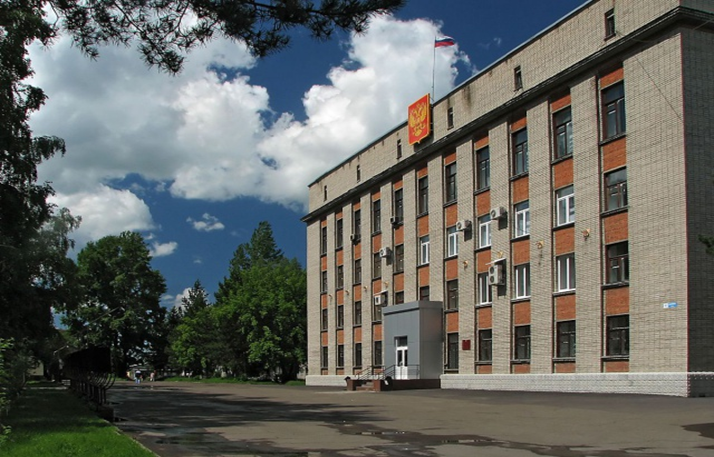 Адрес: 
Российская Федерация, 652840, 
Кемеровская область – Кузбасс, 
г. Мыски, ул. Серафимовича 4,
тел./факс (38474) 2-17-68
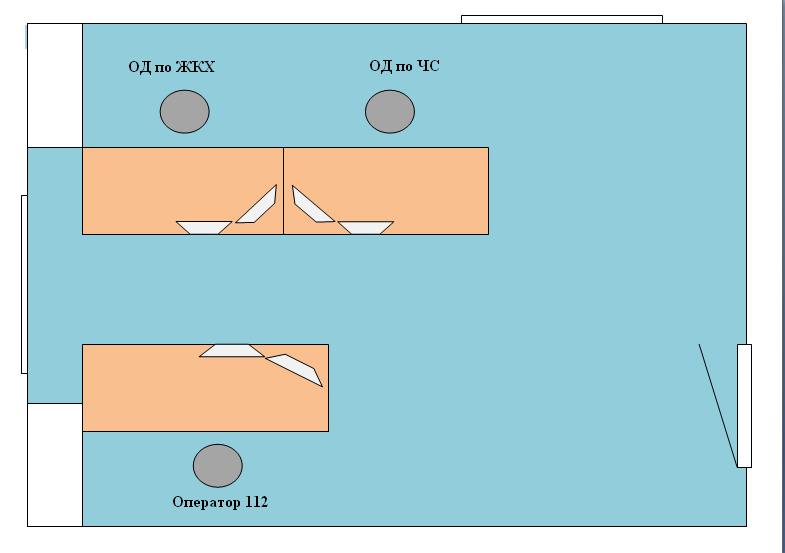 ЕДДС Мысковского городского округа размещена 
в здании администрации Мысковского городского округа.

Полезная площадь – 52 кв. м.
Площадь зала ОДС – 24 кв. м.
4
ЧИСЛЕННОСТЬ ДИСПЕТЧЕРСКОГО СОСТАВА ЕДДС МЫСКОВСКОГО ГОРОДСКОГО ОКРУГА
5
ТЕХНИЧЕСКОЕ ОСНАЩЕНИЕЕДДС МЫСКОВСКОГО ГОРОДСКОГО ОКРУГА
6
ПОТЕНЦИАЛЬНО ОПАСНЫЕ ОБЪЕКТЫ
ТУ ГРЭС
ЦОФ «Сибирь»
Разрез Сибиргинский
Шахта «Сибиргинская»
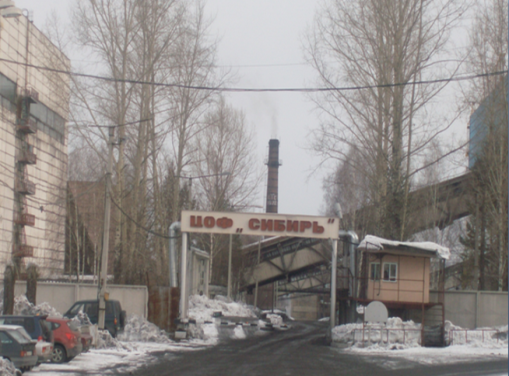 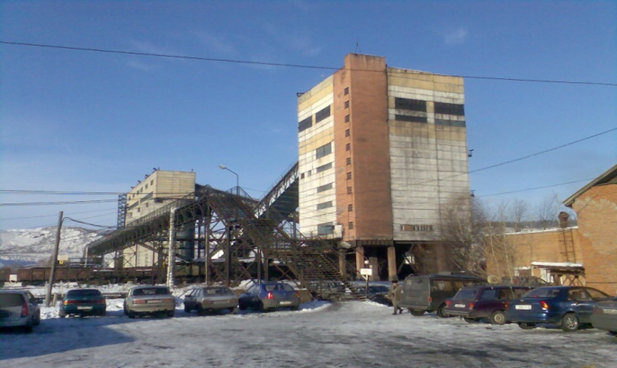 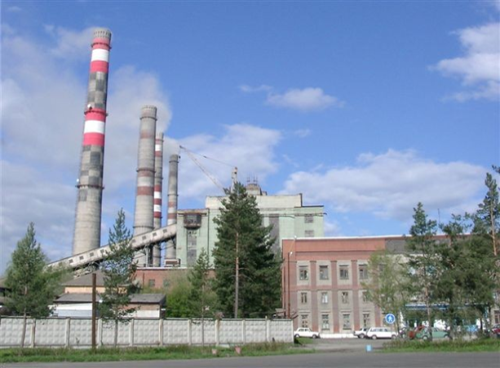 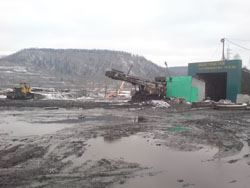 652840 г.Мыски ул. Ленина 1
652840 г. Мыски, пром. зона
652840 г. Мыски, пром. зона
652840 г.Мыски ул.Угольная 3
7
СВЕДЕНИЯ О ЧРЕЗВЫЧАЙНЫХ СИТУАЦИЯХ, 
ПРОИЗОШЕДШИХ НА ТЕРРИТОРИИ 
МЫСКОВСКОГО ГОРОДСКОГО ОКРУГА 
В ПЕРИОД 2018 - 2022
В период 2018-2022 года на территории Мысковского городского округа чрезвычайных ситуаций не произошло: 
техногенные ЧС – 0; 
природные ЧС – 1; 
биолого-социальные ЧС – 0.
8
РАБОЧИЕ МЕСТА ПЕРСОНАЛА ДЕЖУРНОЙ СМЕНЫ 
ЕДДС МЫСКОВСКОГО ГОРОДСКОГО ОКРУГА
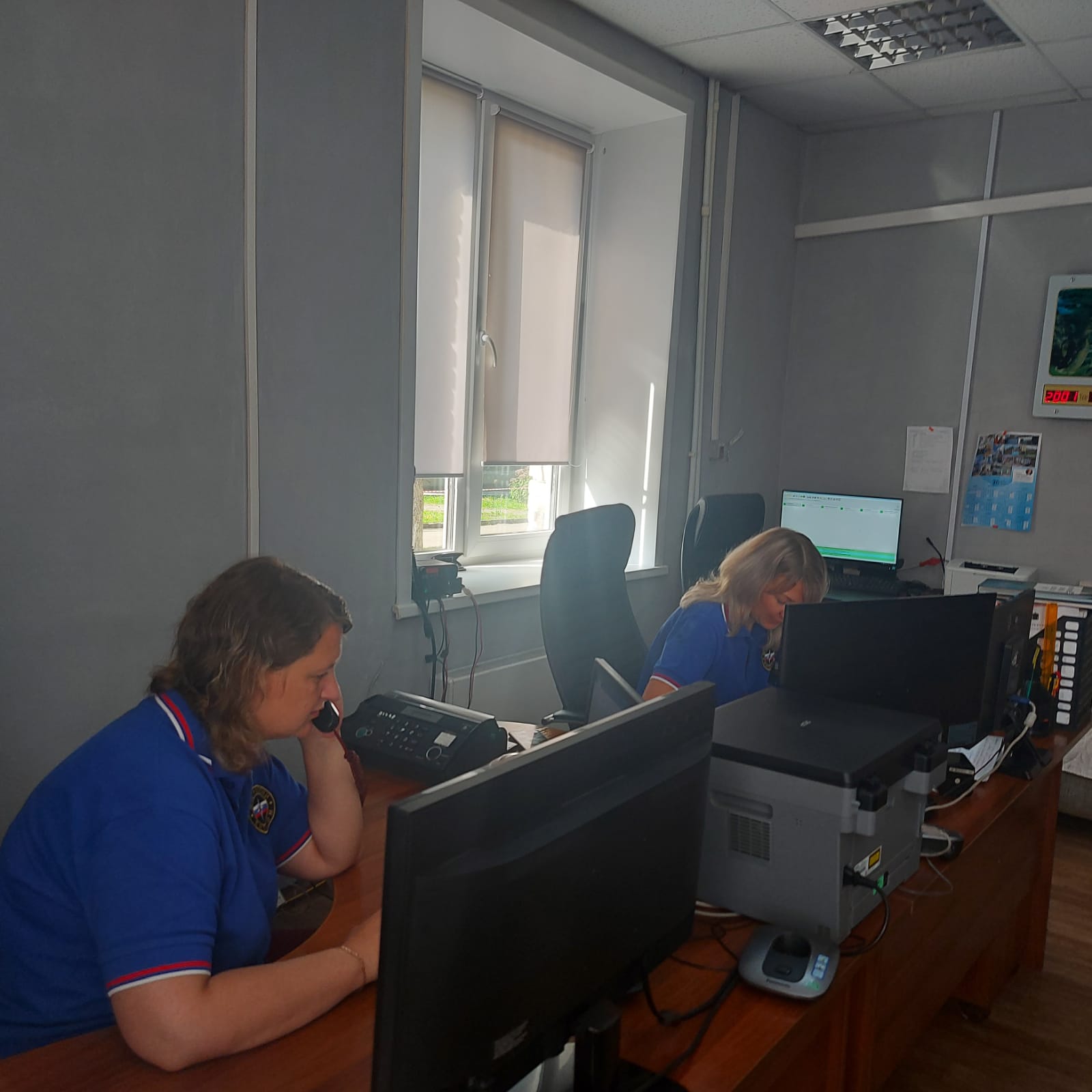 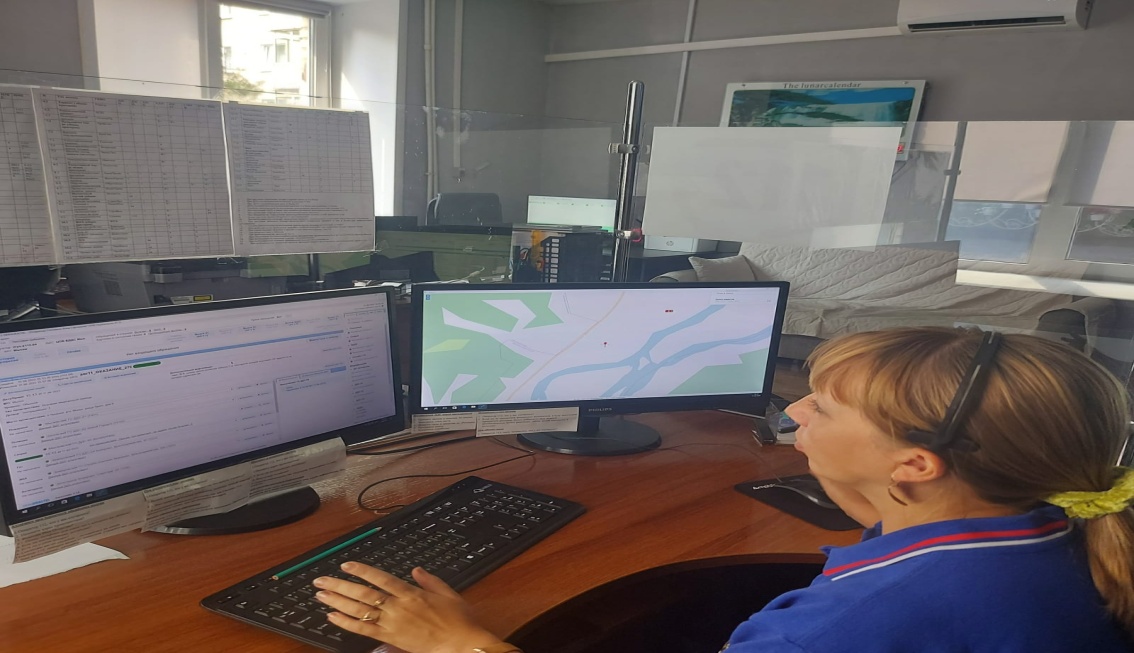 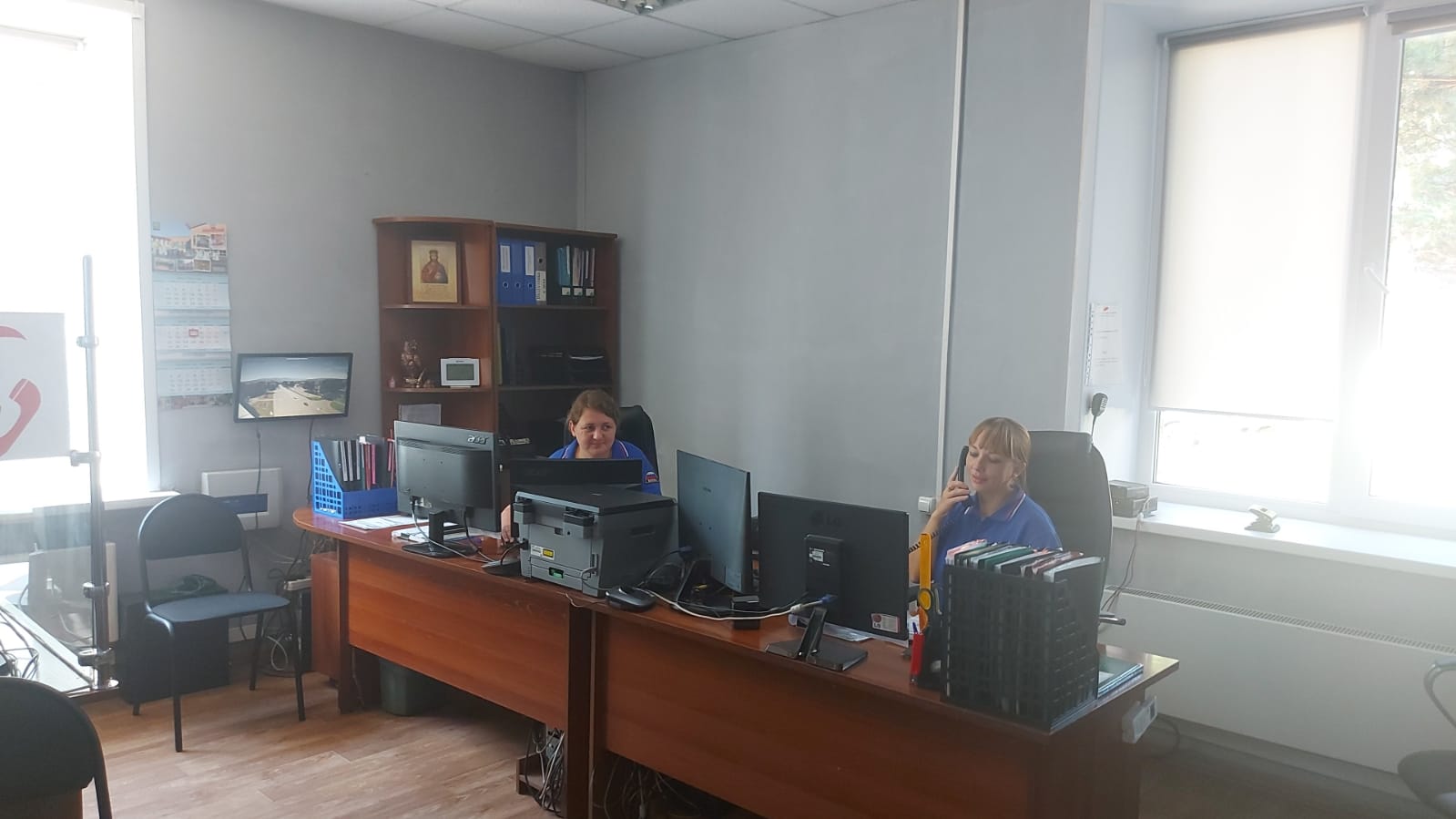 9